Stalking: NSAM 2024
PRESENTED BY: SHAPE OFFICE and the Office for Institutional Equity
January 25, 2024
[Speaker Notes: Facilitator Notes:
Welcome participants to the stalking workshop as part of NSAM 2024
Lunch provided at start of presentation]
Meet Your Presenters
Sareen Lambright Dale, MBA
Associate Director, SHAPE Office | Confidential Resource Advocate
Dr. Jennifer Davis
SHAPE Office | Confidential Resource Advocate
Kristin Moulton
Office for Institutional Equity | Assistant Director
[Speaker Notes: Facilitator Notes:
Introductions of facilitating staff (name, title)]
Introduction to SHAPE OFFICE
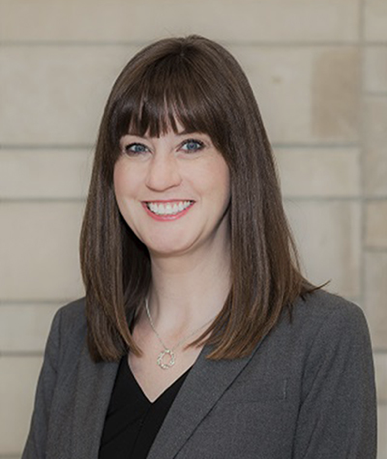 SHAPE: Sexual Harassment and Assault Advocacy, Response and Education 

Our Goal: foster a safe, inclusive, and accessible campus by reducing, recognizing, preventing, and responding to problematic behaviors and interpersonal violence

What We Do:
Confidential Resource Advocacy
2. Pre-matriculation coursework
3. Prevention programming and outreach
4. Peer Education (in partnership with Student Wellness Promotion and DI&A)
Sareen Lambright Dale, MBA 
              Associate Director
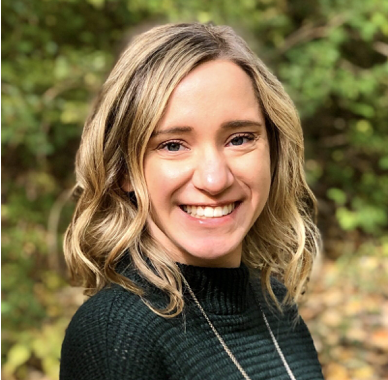 Dr. Jennifer Davis, PT, DPT
[Speaker Notes: Prevention education and training for employees and students, includes:
Pre-matriculation online modules and two additional ongoing doses of education
Peer Education
Workshops on topics like Active Bystander Skills, Consent, Healthy Relationships, Dating and Sexual Violence prevention, Survivor Support Skills, and Inclusive Programming, and Stalking Prevention
Awareness campaign and special programs

Confidential Resources – confidential consultation and referrals for Title IX & Equity related situations]
Ground Rules
Maintain inclusivity and respect
Take care of yourself
Be mindful of connection – you'll learn more if you participate more
Any that you would add?
[Speaker Notes: Sareen
Facilitator Notes:
Maintain inclusivity and respect
Be open to new and different ideas
Take care of yourself
Be mindful of connection
ASK Any that you would add? {Based on reading the room...}No okay, cool. Yes, okay great, what would you add?]
Goals for Session
Define stalking
Learn how stalking fits within interpersonal violence
Discuss stalking rates and presentation
Discuss Policies and Laws
Learn about Advocacy and Support
Discover community and national resources
[Speaker Notes: Facilitator Notes:
Overview of sessions objectives and touchpoint throughout presentation
Define stalking
Learn how stalking fits within interpersonal violence
Discuss stalking rates and presentation
Discuss Policies and Laws
Learn about Advocacy and Support
Discuss resources]
Stalking
[Speaker Notes: Facilitator Notes:
In order to talk about stalking, it is important to use the same definition. Let's take a moment to explore how Mines and the community defines stalking.]
Stalking:
A course of conduct or pattern of behavior directed at a specific person that would cause a reasonable person to fear for his/her safety or the safety of others or suffer substantial emotional distress.
*Stalking is defined by its effect on the victim and is considered within the framework of interpersonal violence.
[Speaker Notes: Facilitator Notes:
Definition:
A course of conduct or pattern of behavior directed at a specific person that would cause a reasonable person to fear for his/her safety of the safety of others or suffer substantial emotional distress
Stalking is defined by its effect on the victim and is considered within the framework of interpersonal violence.]
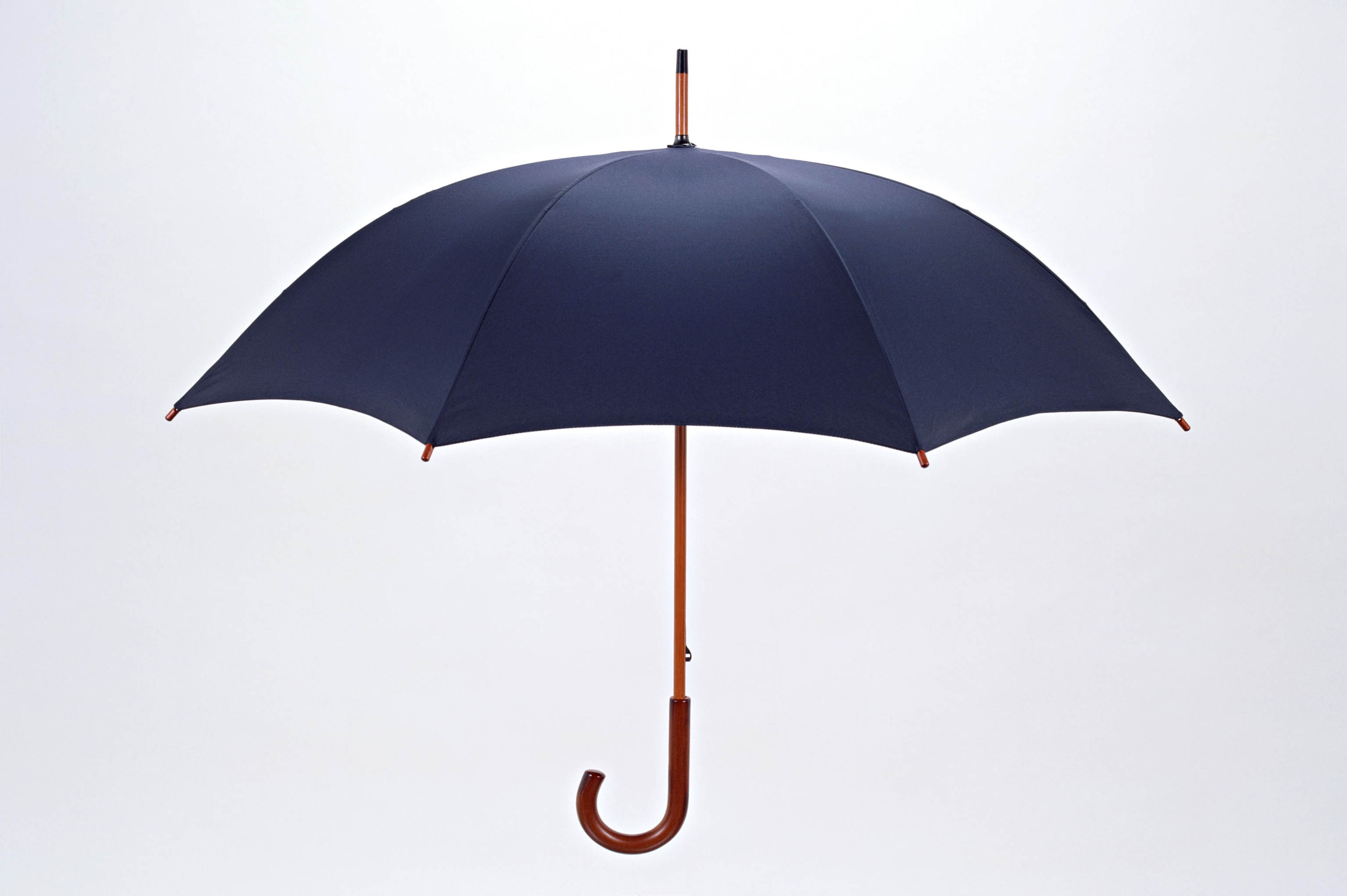 Interpersonal   Violence
Stalking
Domestic/Dating/Community Violence
Psychological
Intimidation
Coercion
Blaming
Isolation
Sexual:
Rape
Sexual Assault
Fondling
Electronic:
Location sharing
Apps
Calling/texting
Physical:
Showing up places 
Following your routes
Relational: 
Use of friends/family to 'keep tabs'
Physical:
Kicking
Slapping
Punching/ Hitting
Strangling
Other
Financial
Weaponization of Privilege
[Speaker Notes: Facilitator Notes:
Interpersonal violence is an 'umbrella' term to describe a wide array of methods to obtain and maintain power and control
Stalking fits within this framework and is a violation of campus and state laws and policies
NOT an all-encompassing list]
Interpersonal Violence Continuum
Behaviors: Unreciprocated, Unwanted, Repeated
Environments: Offensive, Intimidating and Hostile

Recognition
Low	High
 






Frequency

High								Low
Bullying, Catcalling, sexual comments, inappropriate remarks, unwanted touching, stalking, emotional abuse
Physical violence, sexual assault, violent hazing, child abuse, homicide
Jokes, teasing, winks, invading body space, microaggressions, criticizing, name calling
[Speaker Notes: Facilitator Notes:
2 areas to discuss: recognition and frequency

Recognition is based on how society views interpersonal violence. You may have different views, and that is okay. 
High: We all can recognize that the items listed on the high end are violent . (And they are recognized by society as highly violent.)
Medium: These are behaviors that some of us may recognize as violent and others may not.
Low: on the low end these are things that we may not even notice in our day-to-day activities because they are so prevalent. However, some of us may recognize them as microagressions or violent.  What happens when you see something so often that you start to ignore it because it is so common? (Normalize) 

Identify the inverse relationship between the recognition line and frequency line.
The items that we as a society recognize as low on the spectrum of violence are likely happening around us all day (media messages, advertisements, movie/tv, video games, conversations); the things that we all recognize as highly violent are likely happening less often, but they do occur and one is too many.

What we must recognize is that an environment that allows things on the low end to occur creates space for the things on the high end to occur. We call it the threat of escalation. For example:
You are with a group of friends and someone tells a rape joke, and everyone laughs (for a variety of reasons, maybe because they think it is actually funny, or maybe because they are nervous and don’t know how to respond). If there is a survivor in that group, how do you think they will feel? (Alone, invalidated, unsafe) And do you think they will trust their friends? (No)  
Adding a layer: Same group, same joke, people laugh, and there is a person in that group who has perpetrated sexual violence, how do you think they will feel? (validated. like their actions are okay)
So while a rape joke does not directly cause violence, it can create a hostile environment directly and it can create space for violence to happen by validating that that type of behavior is okay. 

Lastly let’s talk about systems that hold people accountable for this behavior.
-   High: For the things that we recognize as highly violent, what systems hold people accountable? (Police, Criminal Justice System, and in a college: Title IX)
Medium: For the things that are in the medium area of the continuum, what systems hold people accountable? (title IX) What about in a work environment? (HR)
Low: For the things on the low end of the continuum, what systems hold people accountable? (Peers, Us, You, Everyone)

The Pyramid of Hate, by the Anti-Defamation League, illustrates the prevalence of bias, hate and oppression in our society. It is organized in escalating levels of attitudes and behavior that grow in complexity from bottom to top. Like a pyramid, the upper levels are supported by the lower levels. Bias at each level negatively impacts individuals, institutions and society and]
Stalking Presentation
Physical
Showing up at a location
Leaving/sending unwanted items
Waiting at a location
Sneaking into a location
Following and watching
Technology 
Unwanted phone calls, voice messages, emails, or texts
Spying using technology
Tracking via device or application
Posting or threatening to post unwanted information on the internet
Sending unwanted emails or messages
Monitoring using social media
Relational
Using friends or family to discover whereabouts
[Speaker Notes: Facilitator Notes:
Technology 
Unwanted phone calls, voice messages, emails, or texts
Spying using technology
Tracking via device or application
Posting or threatening to post information on the internet
Sending unwanted emails or messages
Monitoring using social media 
Physical
Showing up at a location
Leaving/sending unwanted items
Waiting at a location
Sneaking into a location
Following and watching
Relational
Harassing friends or family for whereabouts

Resource:
https://bjs.ojp.gov/content/pub/pdf/sv19.pdf]
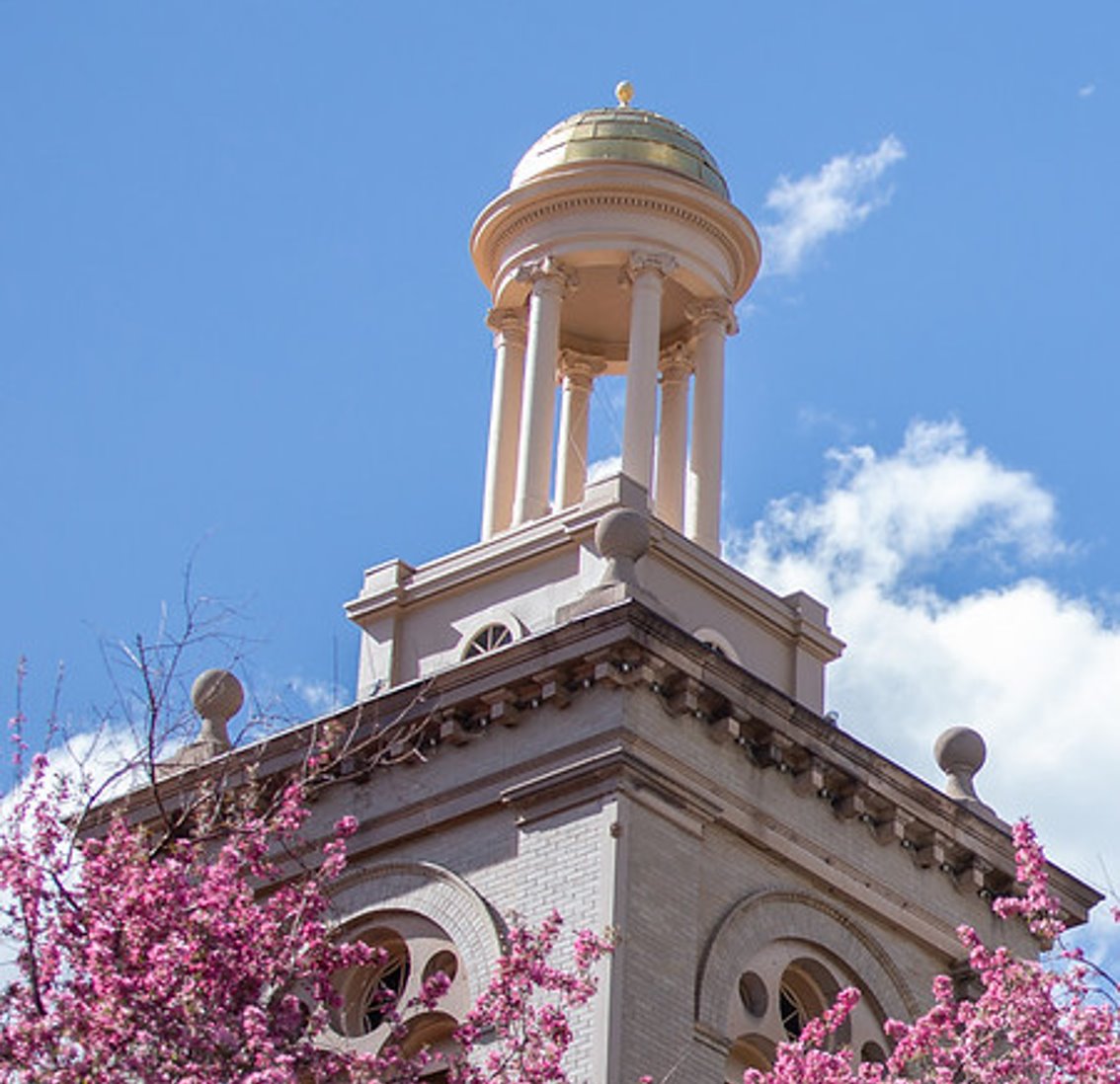 National Statistics
Bureau of Justice Statistics, Pub. 2022
3.4 million U.S. residents 16+ years of age experience stalking each year
80% involves technology, 67% physical methods
67% of survivors were fearful of injury or death committed by their stalker
2/3 of survivors will know their stalker
<1/3 of survivors will report to police
Survivors are more likely to be stalked by current or former intimate partners
Only 16% of survivors sought out support services
[Speaker Notes: Facilitator Notes:
Bureau of Justice Statistics, 2022
3.4 million U.S. residents 16+ years of age experience stalking each year
67% of survivors were fearful of injury or death committed by their stalker
2/3 of survivors will know their stalker
<1/3 of survivors will report to police
Survivors are more likely to be stalked by current or former intimate partners
Only 16% of survivors sought out support services

Sources:
Supplemental Victimization Survey (SVS) 2019
U.S. Department of Justice, Feb 2022 BJS Statistics on Stalking Victimization
https://bjs.ojp.gov/content/pub/pdf/sv19.pdf]
Underrepresented Groups
Black and Hispanic-identifying survivors comprise roughly 900,000 cases of stalking
When compared to Caucasian populations, stalking prevalence is higher in groups identifying with 2+ races and with individuals identifying as:
Asian
Native Hawaiian
Other Pacific Islander 
15% of survivors of stalking are Hispanic
Over ¼ of all stalking cases occur with survivors making < $25,000 annually
Inverse relationship between household income and rates of stalking
[Speaker Notes: Facilitator Notes:
Black and Hispanic-identifying survivors comprise nearly 900,000 cases of stalking
When compared to Caucasian populations, stalking prevalence is higher in groups identifying with 2+ races and with individuals identifying as:
Asian
Native Hawaiian
Other Pacific Islander 
Over ¼ of all stalking cases occur with survivors making < $25,000 annually
15% of survivors of stalking are Hispanic

Reference:
https://bjs.ojp.gov/content/pub/pdf/sv19.pdf]
Stalking Myths
Fact
Fact 1: Perpetrators are typically known to the survivor and are more commonly a current or former intimate partners.

Fact 2: Stalkers tend to use tactics of fear, power and control to manipulate targets.

Fact 3: Stalkers can be unpredictable, escalate quickly, and may co-occur with other forms of violence to obtain and maintain power and control.

Fact 4: Many targets of stalking report extreme fear, emotional distress, and a lack of safety.
Myth
Myth 1: Stalkers are attractive strangers or secret admirers

Myth 2: Stalkers usually have good, romantic intentions based on attraction and/or love.

Myth 3: Actions of stalkers typically are either sexy, flattering, or harmless.

Myth 4: Targets of stalks should feel amused or flattered by the attention or efforts being made.
[Speaker Notes: Facilitator Notes:
Myth 1: Stalkers are attractive strangers or secret admirers
Fact: Perpetrators are typically known to the targeted individual and are more commonly either current or former intimate partners.
Myth 2: Stalkers usually have good, romantic intentions based on attraction and/or love.
Fact: Stalkers tend to use tactics of fear, power and control to manipulate targets.
Myth 3: Actions of stalkers typically are either sexy, flattering, or harmless.
Fact: Stalkers are oftentimes unpredictable, can escalate quickly, and may co-occur with other forms of violence to obtain and maintain power and control over their selected targets.
Myth 4: Targets of stalks should feel amused or flattered by the attention or efforts being made.
Fact: Many targets of stalking report extreme fear, emotional distress, and a lack of safety.]
Group Discussion
Current and former intimate partners who stalk are oftentimes considered the biggest threat compared to non-partner stalkers.


Why do you think this is true?
[Speaker Notes: Possible Responses:
Current or former partners have better access to knowing a victim's daily schedule, habits, mannerisms, or thought-processes
They might have existing relationships with the victim's friends or family and can more easily weaponize those relationships
They might have access to the victim's electronic accounts

Resource: SPARC]
Perpetrator Profile
What do they look like?
How do they commit violence?
How do they act?
What's unique about a campus?
What motivates them?
[Speaker Notes: Facilitator Notes:
What do you think of when you think about perpetrators of stalking? What do they look like? How do they act? How do they commit violence? What motivates them? What about being on a campus might influence how you think about stalking perpetration?]
Stalker Profile:
Individuals who perpetrate stalking methods can vary across physical presentation, age, or gender. However, they exhibit common mannerisms and traits in interpersonal settings:
Entitlement
Jealousy/rage
Control-seeking
Obsession and/or compulsive behaviors
High intensity emotion (Ex. attempts to move relationships quickly)
Victim mentality (towards society and others)


Note: More survivors of stalking are aged 18-24 years old and identify as female compared to other personal identifiers.
[Speaker Notes: Facilitator Notes:
While there are oftentimes perpetuated myths of stalkers and their behaviors (as previously explored), it is important to discuss how stalkers might present. Individuals who perpetrate stalking methods do not have a typical physical presentation, age, or gender. Rather, they exhibit common mannerisms and traits in interpersonal settings:
Examples: entitlement (belief that they 'earned' your love and trust), jealousy/rage, control-seeking (typically coincides with jealousy when evaluating how victims interact with others), obsession and/or compulsive behaviors, high intensity emotion (can link to signs of unhealthy relationships), victim mentality (may present as "the world has wronged me so I must take things for myself")

Source: One Love Foundation]
Policies and Laws that inform how we respond to stalking
Policy and Law
Mines Policies:
Policy Prohibiting Sexual Misconduct, Discrimination & Retaliation
Includes Dating/Domestic Violence and Stalking
All protected classes at the federal and state level
Student Code of Conduct
Manages student conduct that cannot be resolved under the above policy
Workplace Violence Policy
Addresses violence, threats of violence, and criminal acts
Amorous Relationship Policy
Includes relationships with inherent conflicts of interest and significant power differentials
Laws:
Federal
Jeanne Clery Disclosure of Campus Security Policy and Safety Act (1991)
Role of Family Educational Rights and Privacy Act (FERPA) 
Violence Against Women Act 
Title IX Education Amendments to the Civil Rights Act(1972)
State
Colorado Criminal Code
Prevent Sexual Misconduct at Higher Education Campuses
Became law in 2019, mirrors federal laws in many ways
[Speaker Notes: Facilitator Notes:
-Mines Policies:
Policy Prohibiting Sexual Harassment, Sexual Assault, and Interpersonal Violence
Includes Dating/Domestic Violence and Stalking
Student Code of Conduct
Manages student conduct that cannot be resolved under the Policy Prohibiting SH/SA/IPV
Policy Prohibiting Unlawful Discrimination
Includes all protected classes at Federal and State levels
Amorous Relationship Policy
Includes relationships with inherent conflicts of interest and significant power differentials
Laws:
Jeanne Clery Disclosure of Campus Security Policy and Safety Act (1991)
Role of Family Educational Rights and Privacy Act (FERPA) 
Violence Against Women Act 
Title IX Education Amendments to the Civil Rights Act(1972)]
Mandatory Reporting
Faculty/Staff are mandatory reporters
Sexual misconduct, domestic/dating violence, stalking, retaliation or discriminatory harassment
Examples of student mandatory reporters:
Resident Assistants (RA)
Teaching Assistants (TA)
Peer Educators
Exceptions to mandatory reporting requirement:
Counseling Center, Student Health, and designated Confidential Resources (Sareen and Jen)

Mandatory Reporting Options:
1. Directly to the Office for Institutional Equity
2. Via online reporting form: https://www.mines.edu/institutional-equity-title-ix/reporting/
Website:  https://www.mines.edu/institutional-equity-title-ix/policies-procedures/
[Speaker Notes: Kristin
Facilitator Notes:
Faculty/Staff are mandatory reporters
Sexual harassment, sexual assault, domestic violence, dating violence
Exceptions to mandatory reporting requirement:
Counseling Center, Wellness Center, designated Confidential Resources
Examples of student mandatory reporters:
Resident Assistants (RA)
Teaching Assistants (TA)
Peer Educators

Mandatory Reporting Options:
1. Directly to the OIE- Title IX office 
2. Via online reporting form: https://www.mines.edu/institutional-equity-title-ix/reporting/
Website:  https://www.mines.edu/institutional-equity-title-ix/policies-procedures/]
Prevention Strategies
Strategies
Trust your instincts
Sympathetic nervous system responses to perceived danger is an evolutionary adaptation to keep ourselves safe
Technology: 
Consider updating or changing passwords to protect access to personal information
Limit who you share your location with 
Avoid sharing passwords or having only 1 password across platforms
Consider varying your routine
Can limit predictability of your whereabouts 
If comfortable, disclose to a trusted individual of your concerns
Consider seeking out resources that can assist in safety planning, danger assessment, or other touchpoints to connect with community resources
[Speaker Notes: Facilitator Notes:
Trust your instincts
Sympathetic responses to perceived danger is an evolutionary adaptation to keep ourselves safe
Technology: 
Consider updating or changing passwords to protect access to personal information
Limit who you share your location with 
Avoid sharing passwords or having only 1 password across platforms
Consider varying your routine
Can limit predictability of your whereabouts 
If comfortable, disclose to a trusted individual of your concerns
Consider seeking out resources that can assist in safety planning, danger assessment, or other touchpoints to connect with community resources]
Advocacy and Support
[Speaker Notes: Facilitator Notes:
Now that you have learned prevention strategies as well as how stalking can occur, we will explore how we can become active participants in supporting individuals who experience stalking. However, before we are able to explore how to respond, we first need to understand how stalking can impact survivors.]
Impact of Stalking
Emotional/Psychological
Higher levels of anxiety/fear/depression
Increased sympathetic and fear circuit responses, even in 'normal' situations
Decreased sense of trust 
Environmental/Cultural
Survivors: 
Fear-avoidant behaviors: isolation, changing residence/jobs
Limitations on personal accessibility
Community:
Reputation or perception of safety in certain locations/areas
Fear-avoidant behaviors 
Potential for decrease in ability to participate in community-building
[Speaker Notes: Facilitator Notes:
Emotional/Psychological
Higher levels of anxiety/fear/depression
Increased sympathetic and fear circuit responses, even in 'normal' situations
Decreased sense of trust 
Environmental/Cultural
Survivors: 
Fear-avoidant behaviors
Limitations on personal accessibility
Community:
Increased need for security presence
Reputation or perception of safety in certain locations/areas
Fear-avoidant behaviors 
Potential for decrease in ability to participate in community-building]
5 Step Model for Supporting Survivors
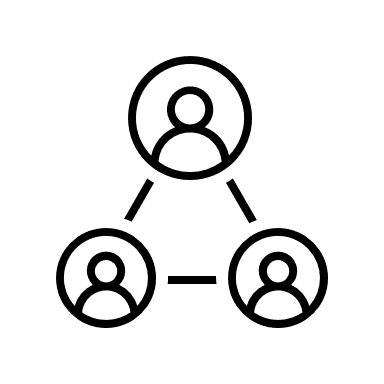 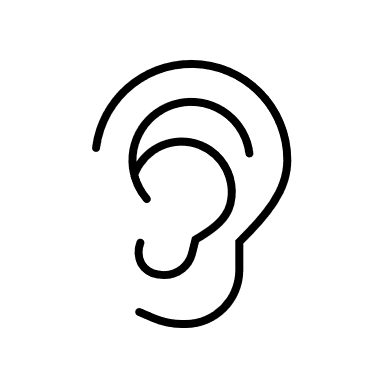 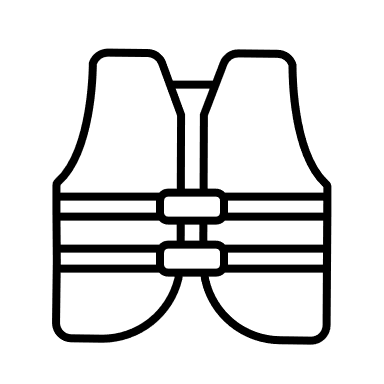 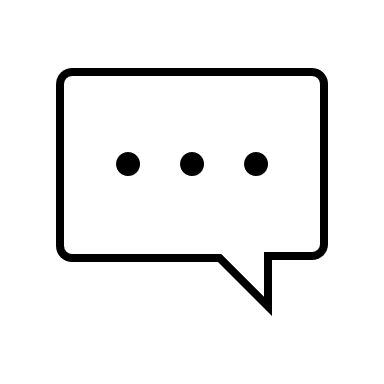 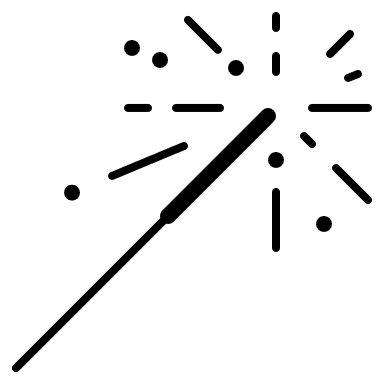 Safety
Listen
Validate
Empower
Resources/Refer
[Speaker Notes: Facilitator Notes:
Because the impact of stalking that we explored previously can permeate into all realms of well-being, it can complicate our response to a disclosure. When learning how to support a survivor, it can be challenging to know where to start, what to say, or how to behave. Let's explore a 5 step model on supporting survivors:
Listen: Research shows that the response of the first person told following a traumatic event will influence survivor outcomes
Create a comfortable space for the survivor
Be cognizant of external environment
Noise
Lighting
Accessibility
Privacy
Allow the survivor to share whatever they are comfortable disclosing
Your role is NOT to collect evidence or create a detailed timeline of events
2. Validate: Believe the survivor
Avoid asking "why" questions or wanting rationale behind their decision-making
      Be an active participant
"I believe you."
"Thank you for trusting me."
"You are not at fault."
"How would you like me to help?"

3. Safety: "Are you safe to go home?"
"Do you feel safe on campus?"
"Are you worried for your own safety?"
4. Resources/Refer
5. Empower]
What makes students get support?
Positive encounter with first disclosure
Know campus policies
Know reporting options
Have confidential resources readily available
[Speaker Notes: Facilitator Notes:
Positive encounter with first disclosure
Know campus policies
Know reporting options
Have confidential resources readily available

Reference:
https://ncd.gov/sites/default/files/NCD_Not_on_the_Radar_Accessible.pdf]
Resources and Referrals
Reporting Resources
Confidential Resources
[Speaker Notes: Facilitator Notes:
All of these campus resources are accessible on the Mines website – including email addresses and phone numbers for all the deputy title ix coordinators and confidential resources. https://www.mines.edu/title-ix/staff/ 

The Blue Bench is the rape crisis center for the Denver-metro area, that provides a 24 hour hotline and counseling at a free or low cost rate. 
Victim Outreach Incorporated is the victim-witness outreach and advocacy program serving Jefferson County and several surrounding counties that helps victims of all types of crimes in navigating the law enforcement, criminal justice, and civil justice process. They respond to crimes scenes on campus and in Golden.]
National Resources
Victim Connect: https://victimconnect.org

RAINN

National Domestic Violence Hotline (1-800-799-SAFE)

Cyber Civil Rights Initiative Hotline (844-878-2274)

Love is Respect
[Speaker Notes: Facilitator Notes:
Victim Connect: https://victimconnect.org
RAINN
National Domestic Violence Hotline (1-800-799-SAFE)
Cyber Civil Rights Initiative Hotline (844-878-2274)
Love is Respect]
Interested in Additional Programming?
Questions?